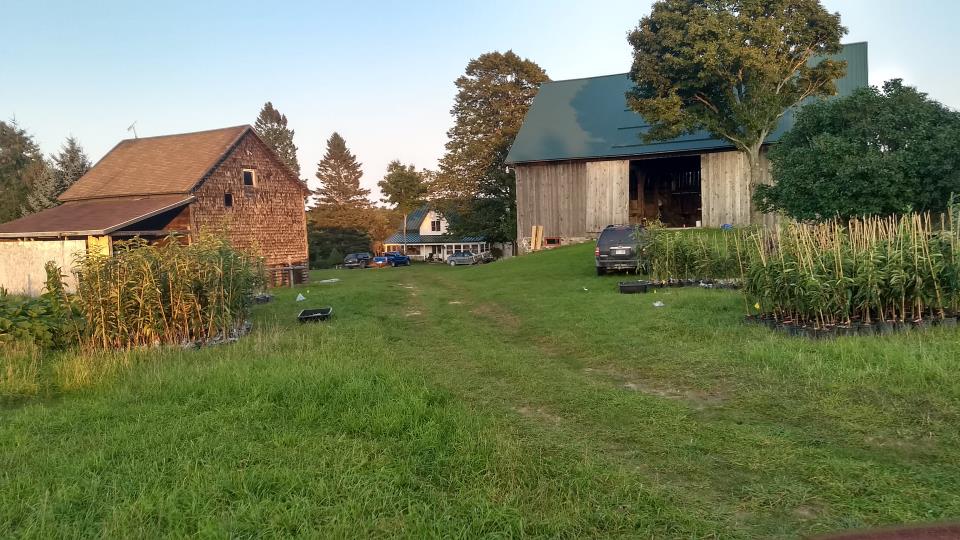 Planted on north  slope peaking at 935ft in elevation about 5 miles from Lake Huron 
Moltke Ridge, MI
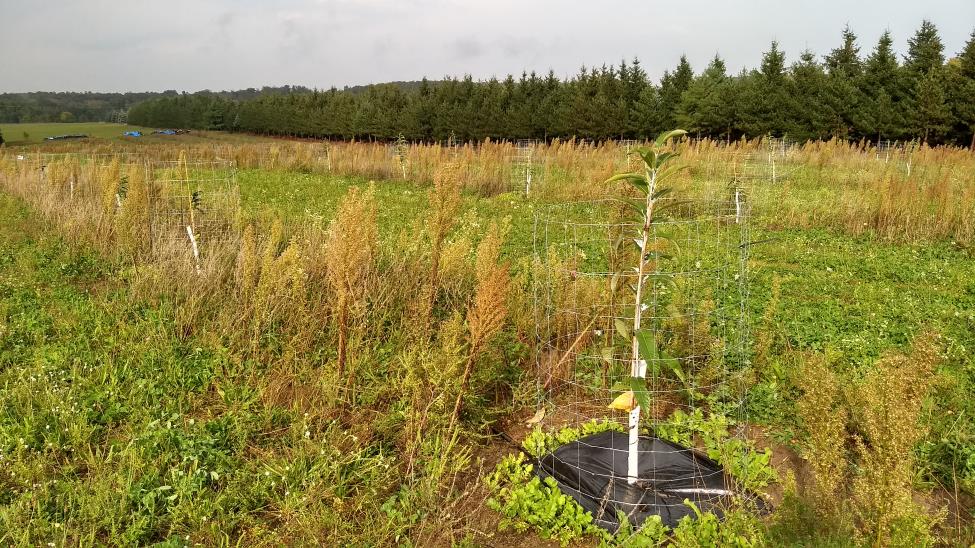 Newly seeded clover and orchard grass in between rows
3 ft by 3 ft Weed-guard with drip irrigation under
Tillage Radish for tillage, food, and aeration for roots growing summer 2018
Trees planted at 20 ft by 30 ft spacing
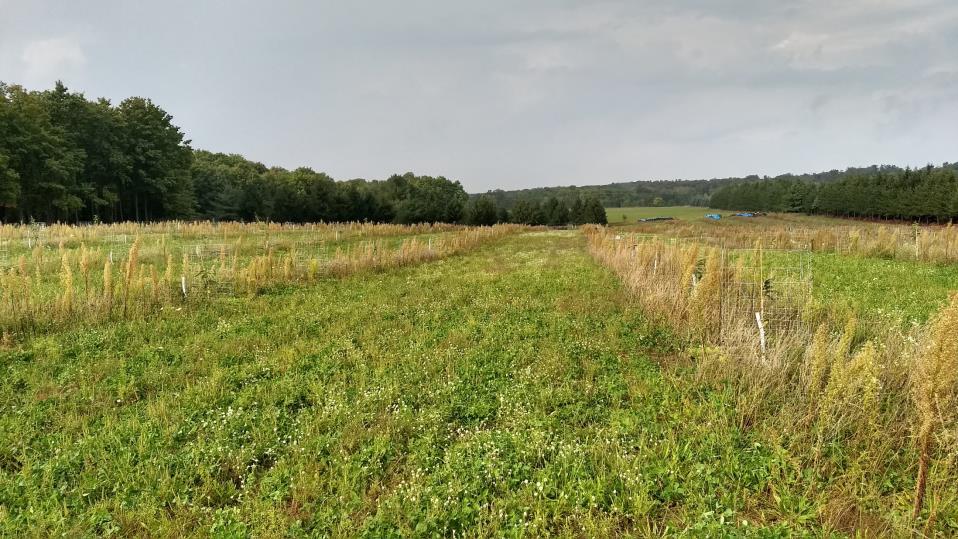 Collecting initial height and diameter data
Orchard Planting Plan: 440 planted this year, 80 to plant next year
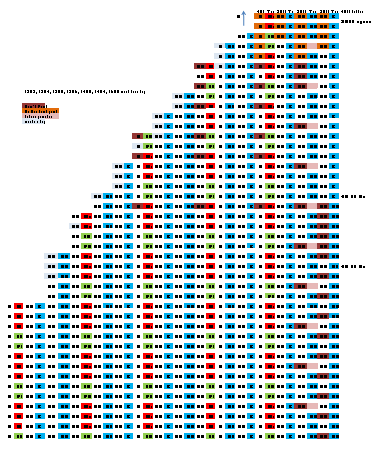 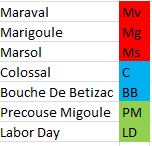 N